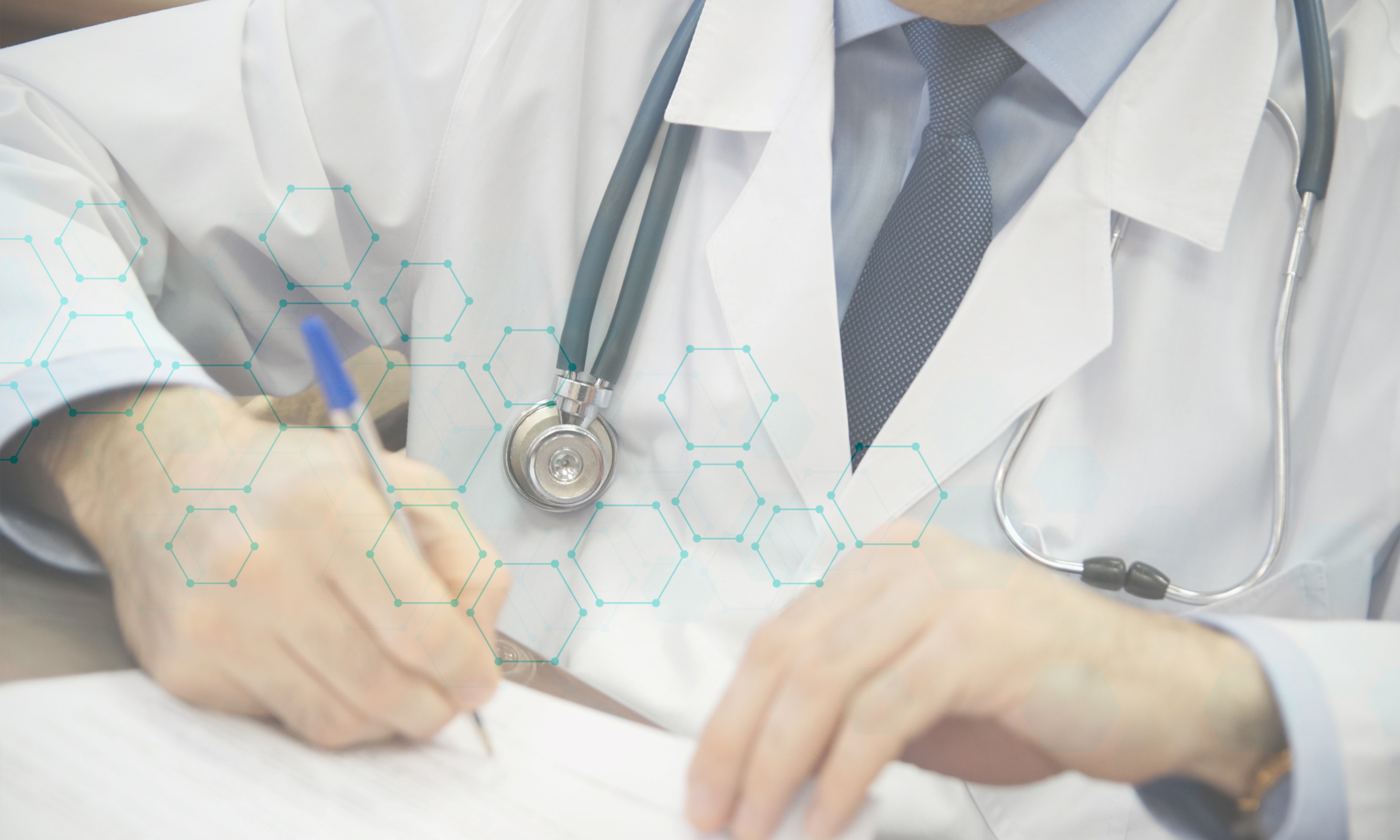 Годовой отчет
Исполняющего обязанности главного врача
ГБУЗ «ГП № 9 ДЗМ»
Николовой Элеоноры Вячеславовны
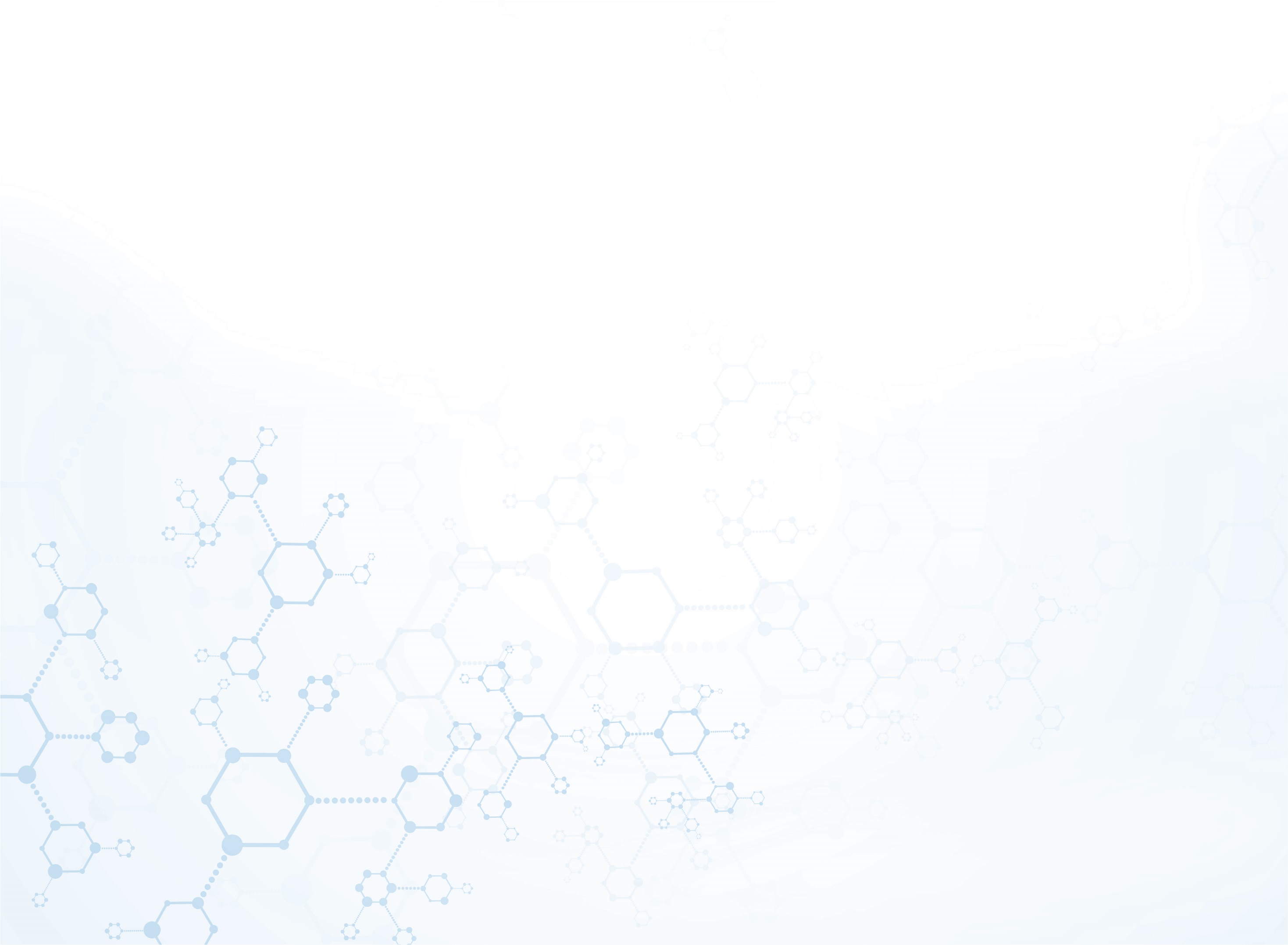 Основные показатели
ГП № 9
Филиал 2
ГП № 9
Филиал 1
ГП № 9 
Главное здание
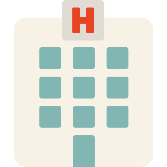 671
посещений 
в смену
769
посещений 
в смену
685
посещений 
в смену
Мощность
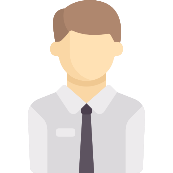 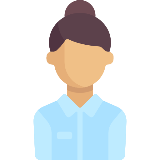 50 616 человек
(15 227 человека старше трудоспособного возраста)
47 684
человек (18 285 человека старше трудоспособного возраста)
41 162
человек (11 971 человек старше трудоспособного возраста)
Прикрепленное население
Численность прикрепленного населения
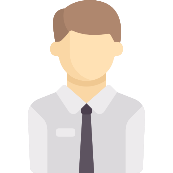 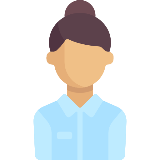 139 462
человек
2
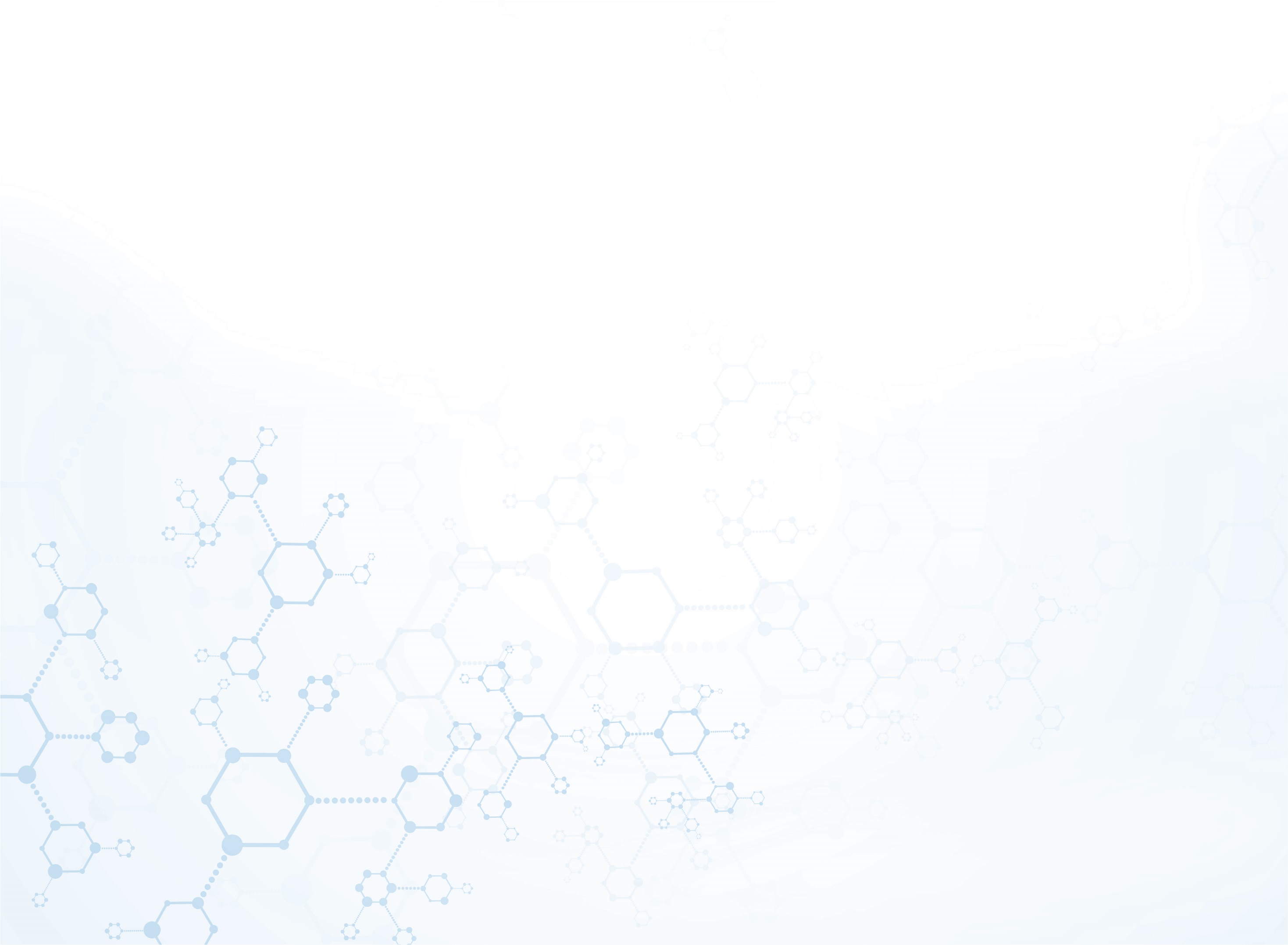 Доступность медицинской помощи в 2019 году находилась на среднем уровне
95%
Нормативный показатель доступности
98,1%
средняя доступность специалистов 
II уровня в 2019 году
Специалисты
II уровня
97,4%
средняя доступность специалистов 
I уровня в 2019 году
Специалисты
I уровня
Терапевты/
ВОП
92,1%
средняя доступность терапевтов/ВОП 
в 2019 году
3
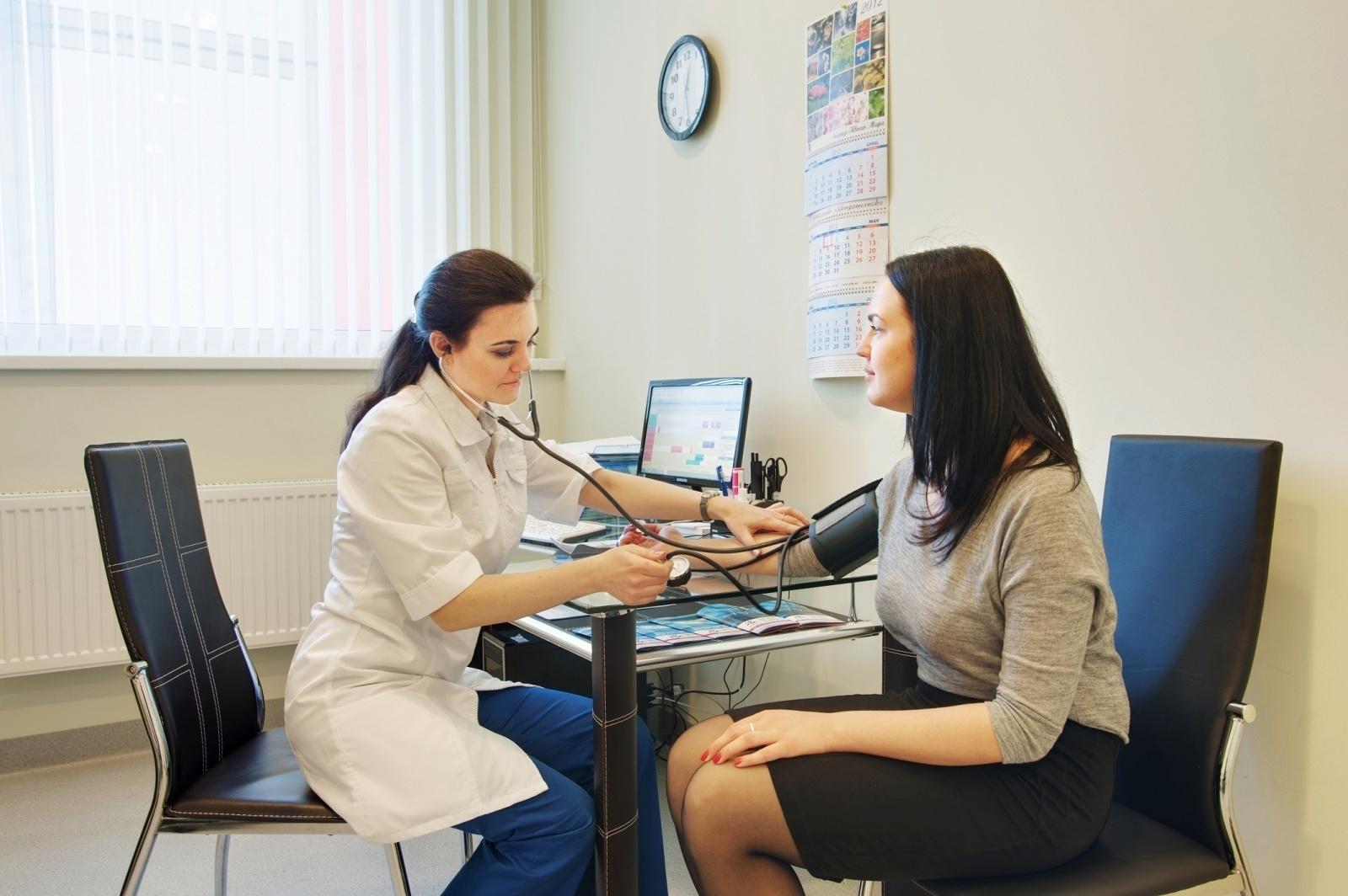 Посещения поликлиники в 2019 году
725 412
посещений в 2019 году
Профилактические приемы
Приемы по заболеванию
* на дому в рамках патронажа – 5 923
Врачебные – 5 923
* МО оказывает ОНСП взрослому населению
4
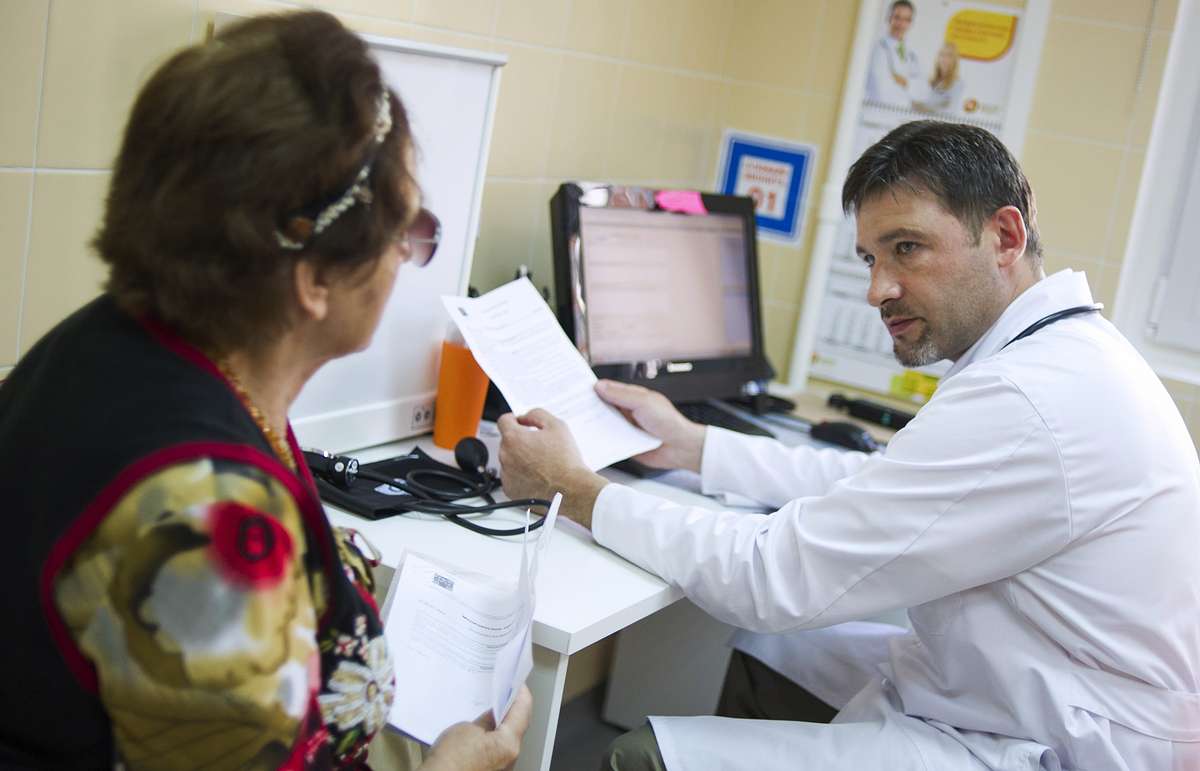 Диспансеризация
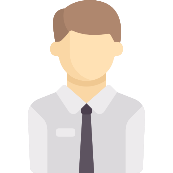 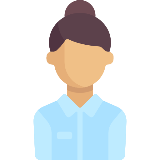 Прошли диспансеризацию
30 966 чел. ,
из них:
Включено в план проведения диспансеризации 
на текущий год с учетом возрастной категории
33 808 чел. ,
из них:
Итоги диспансеризации: 
I группа здоровья      11 322 – 31,4%
II группа здоровья      4 263 – 11,8%
III группа здоровья   20 428 – 56,7%
IV группа здоровья 
V группа здоровья
5
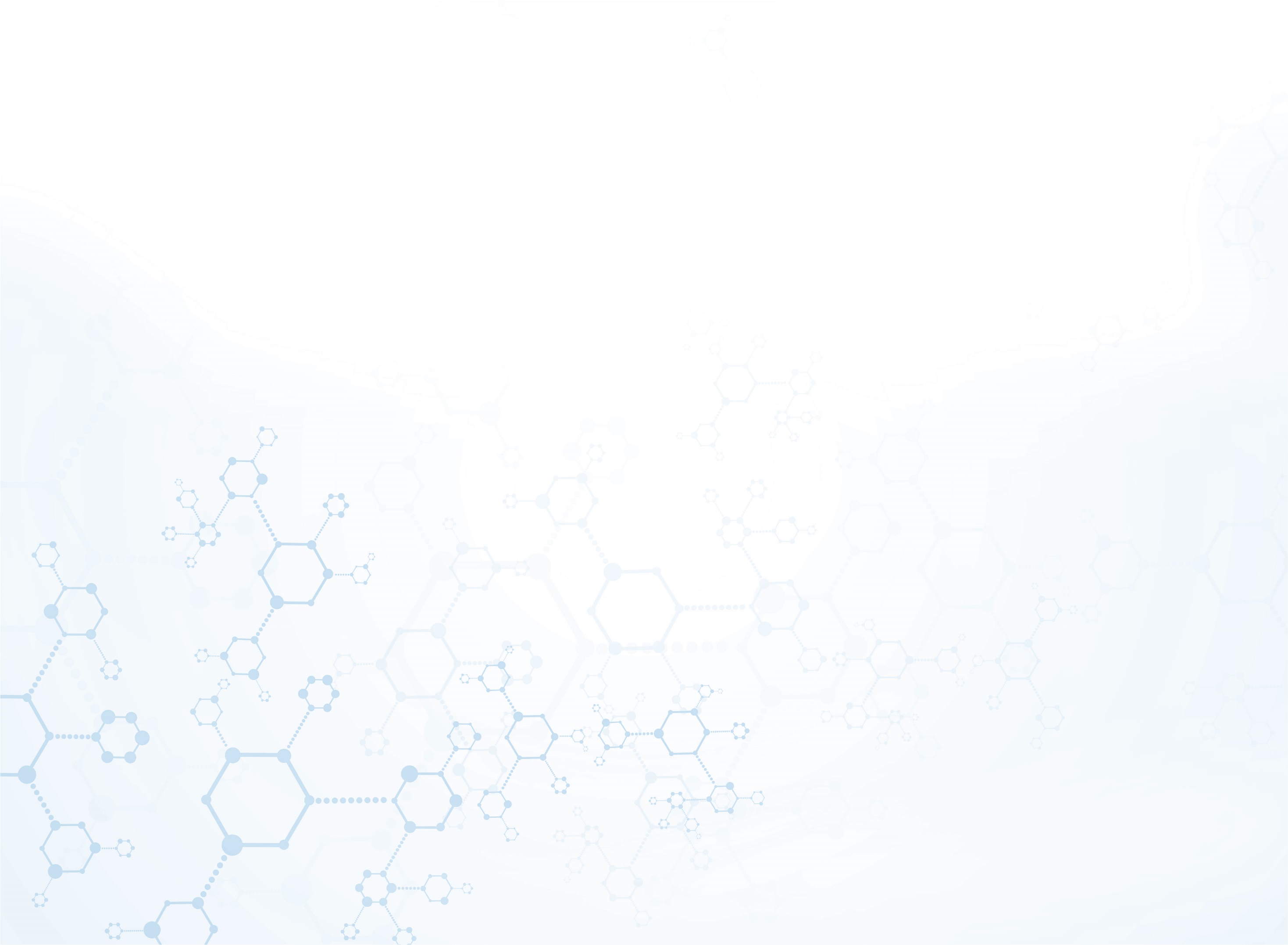 Диспансеризация и профилактические осмотры
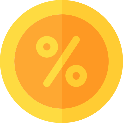 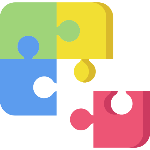 План
Факт выполнения
Доля выполнения
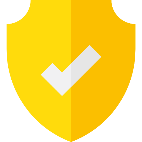 Диспансеризация взрослого населения
30 966 чел.
97,1 %
31 894 чел.
Проведение профилактических медицинских осмотров
5 047 чел.
6 340 чел.
79,7 %
Проведение периодических осмотров
95,9 %
6 268 чел.
6 542 чел.
6
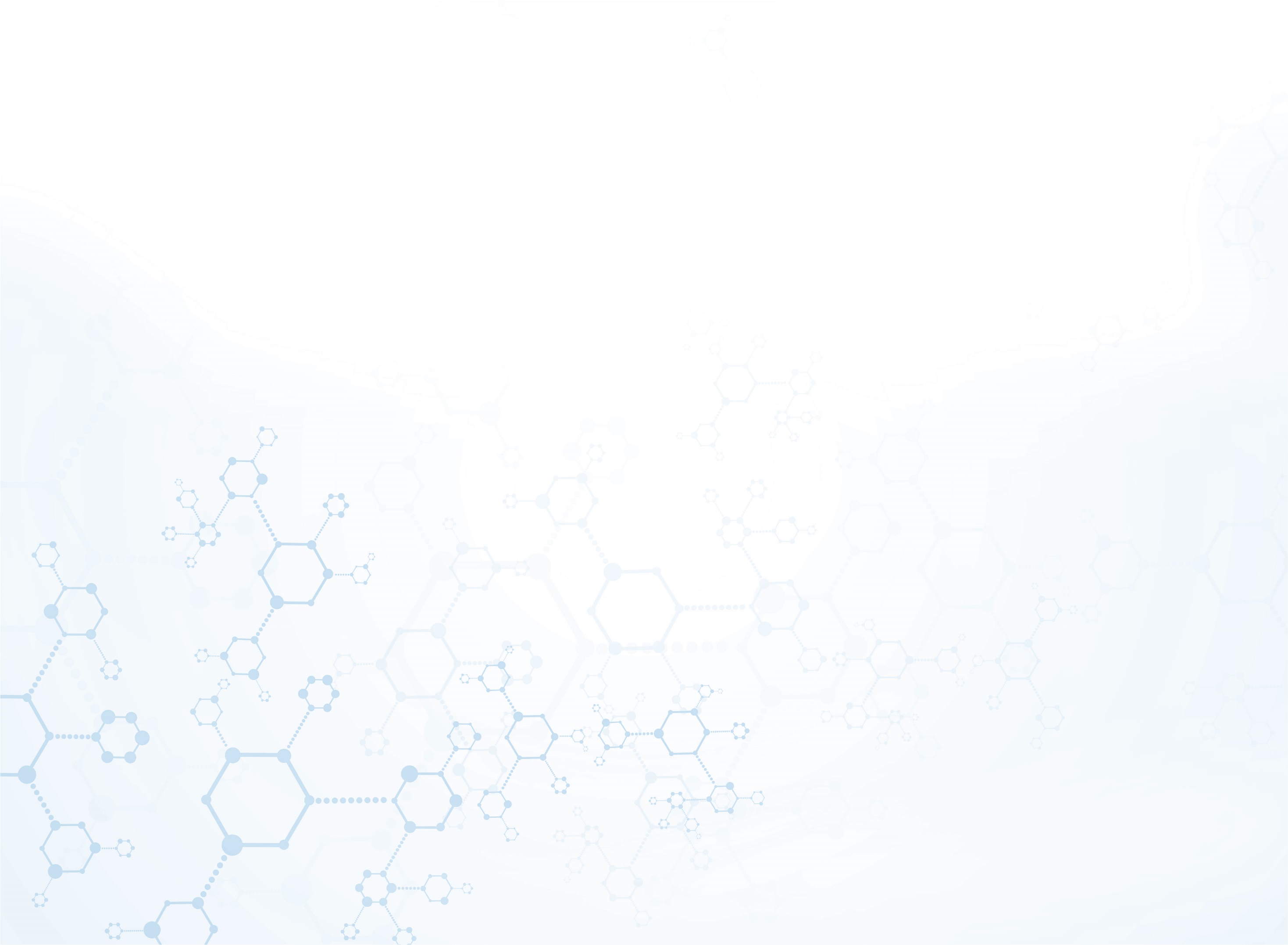 Прививочная работа: гепатит, корь, краснуха, дифтерия
Вакцинация против гепатита В      план - 2100, выполнено - 2130
Вакцинация против гепатита А      план - 120,  выполнено - 162
Ревакцинация против гепатита А   план - 132,  выполнено - 209
Вакцинация против кори                 план - 450,  выполнено - 602
Ревакцинация против кори             план - 1300,  выполнено - 1758
Вакцинация против краснухи        план - 80,     выполнено - 80
Ревакцинация против краснухи     план - 160,   выполнено - 160
Вакцинация против дифтерии       план - 230,    выполнено - 230
Ревакцинация против дифтерии    план - 2800,  выполнено - 2810
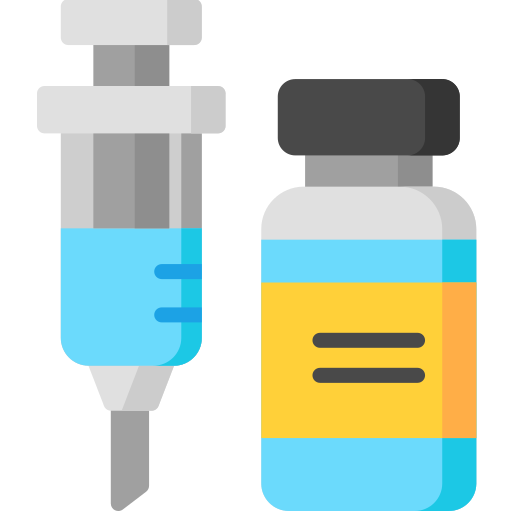 Все планы по вакцинации на 2019 год  в основном выполнены или перевыполнены.
В среднем 118,2%
7
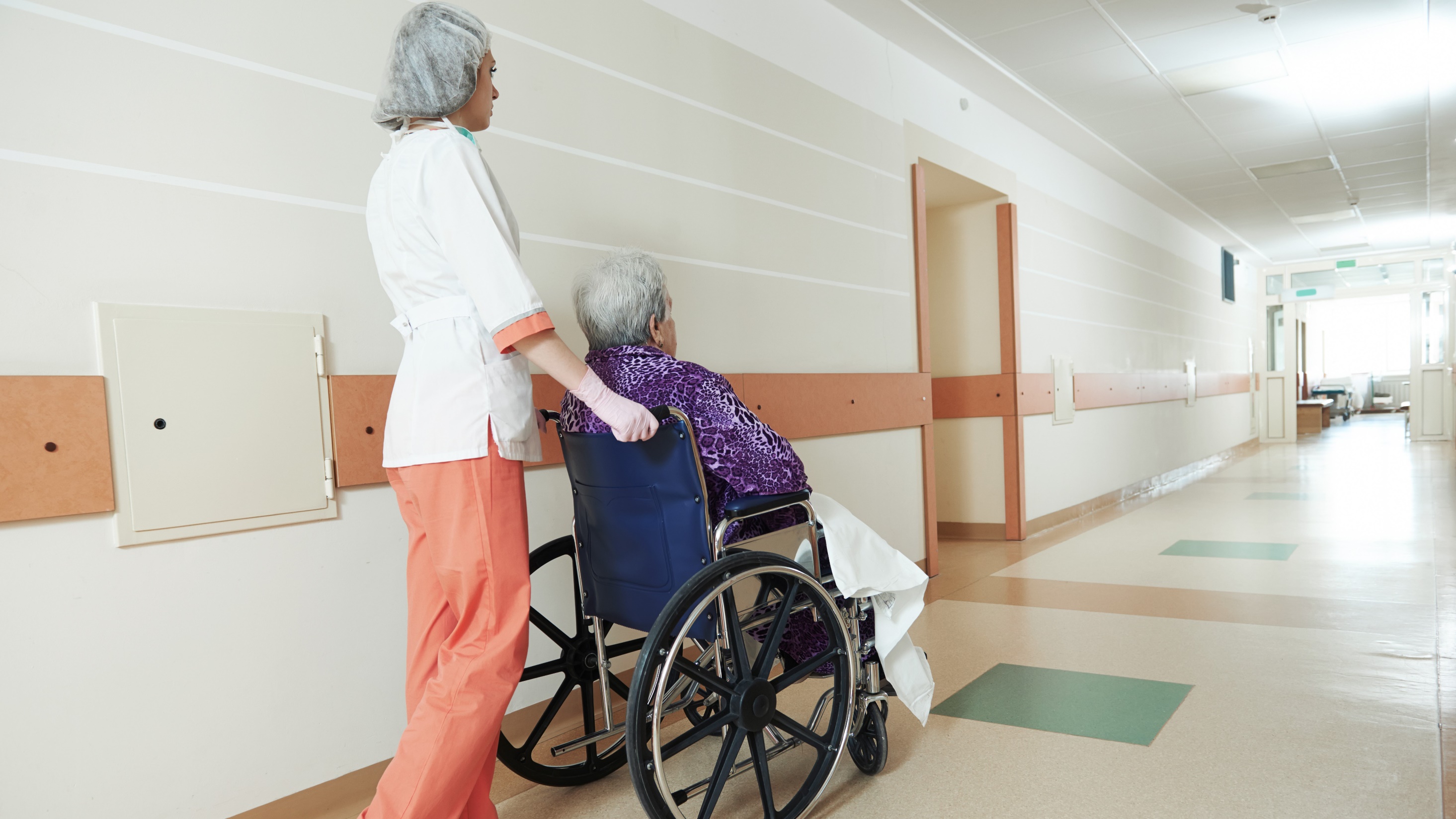 Основные показатели.Инвалиды и участники ВОВ
8
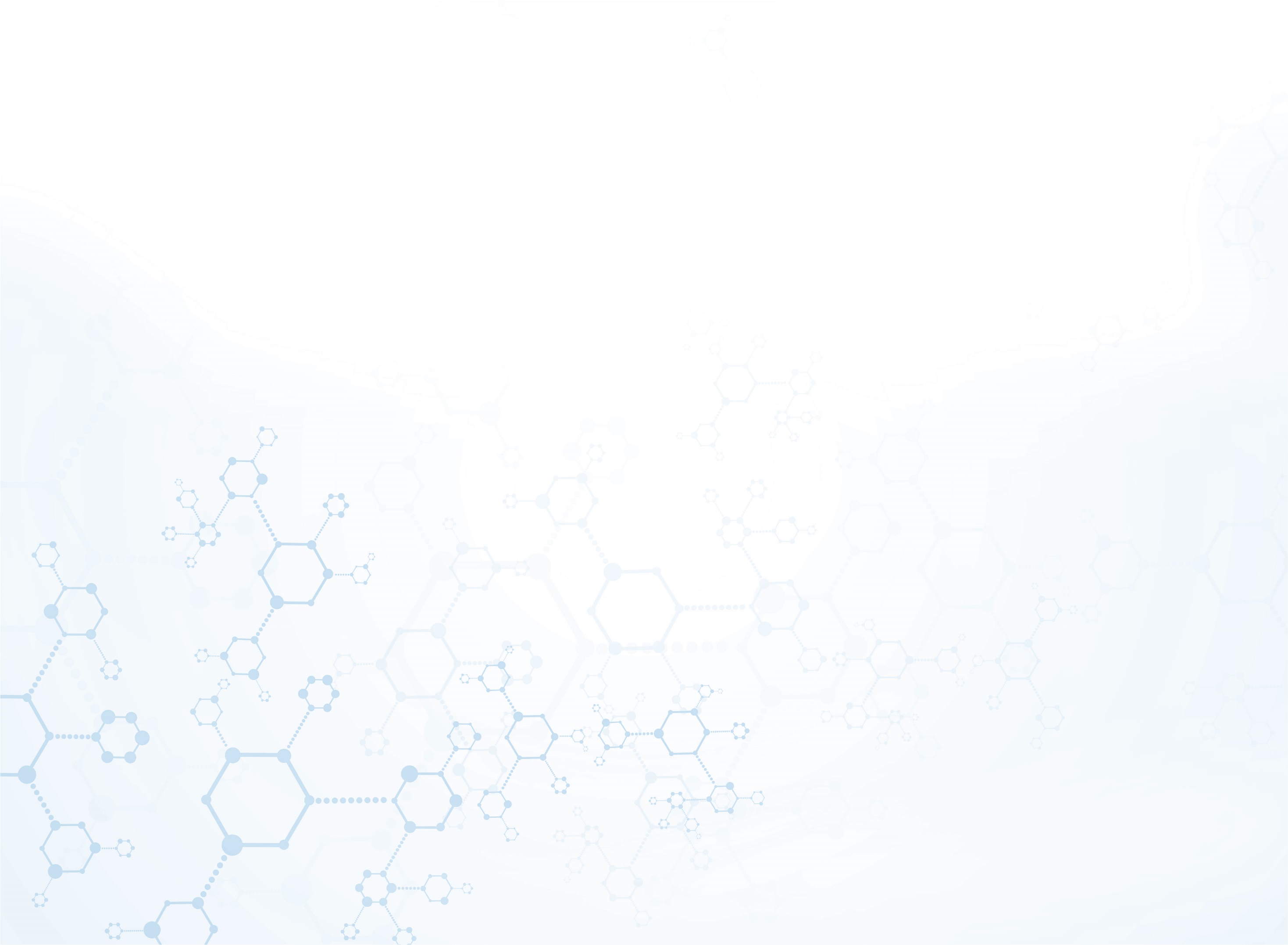 Показатели заболеваемости
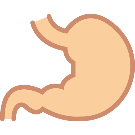 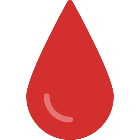 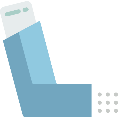 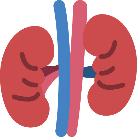 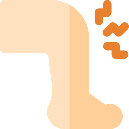 Болезни костно -мышечной системы
Болезни мочеполовой системы
Болезни органов дыхания
Болезни органов пищеварения
Болезни 
системы кровообращения
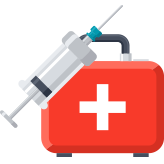 9
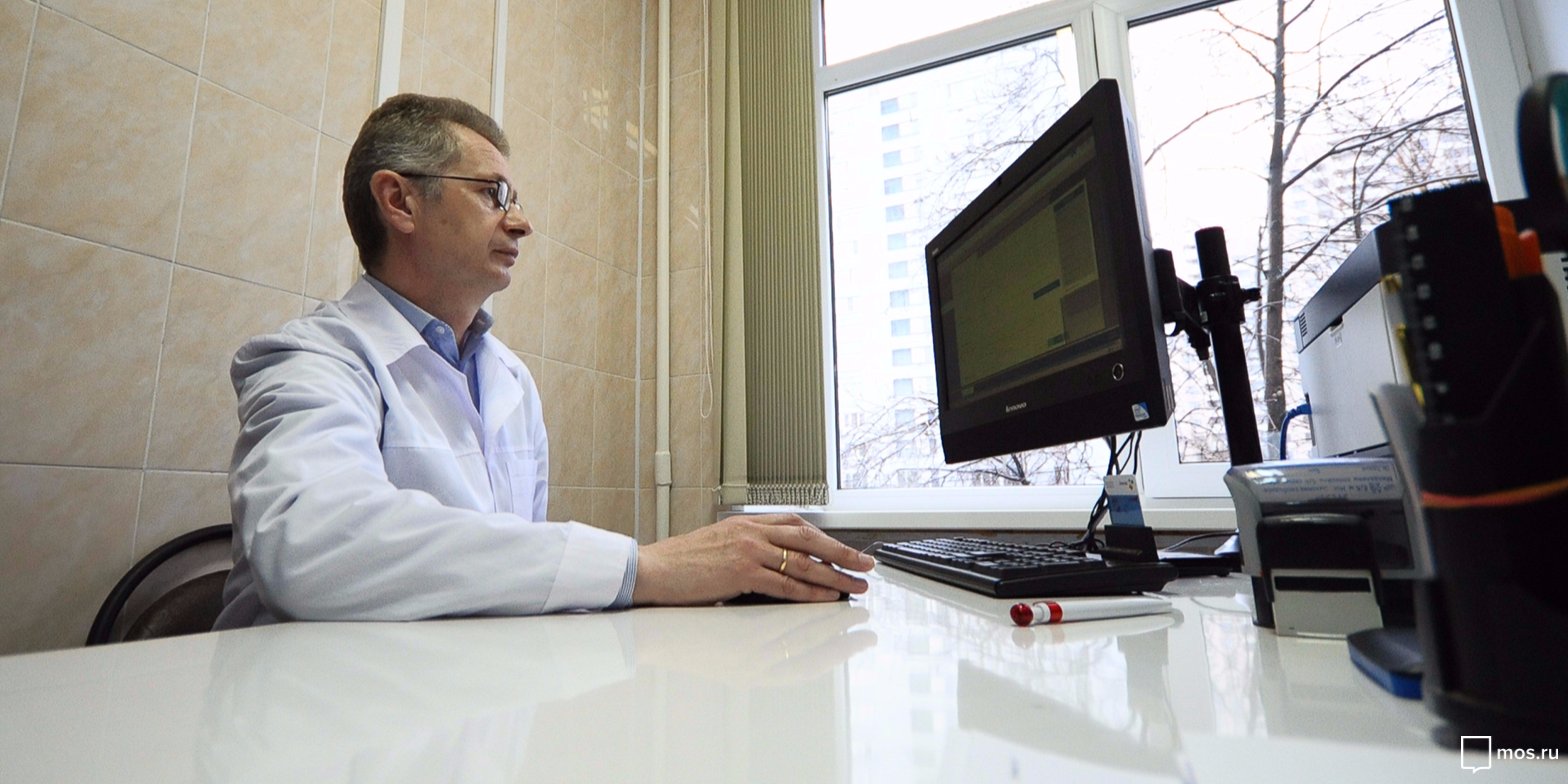 Обучение врачей общей практики
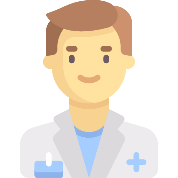 В последние два года прошло обучение
 4
врачей-терапевтов и других специальностей на врача общей практики
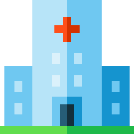 На текущий момент сформировано
57
Участков на которых работают врачи общей практики
10
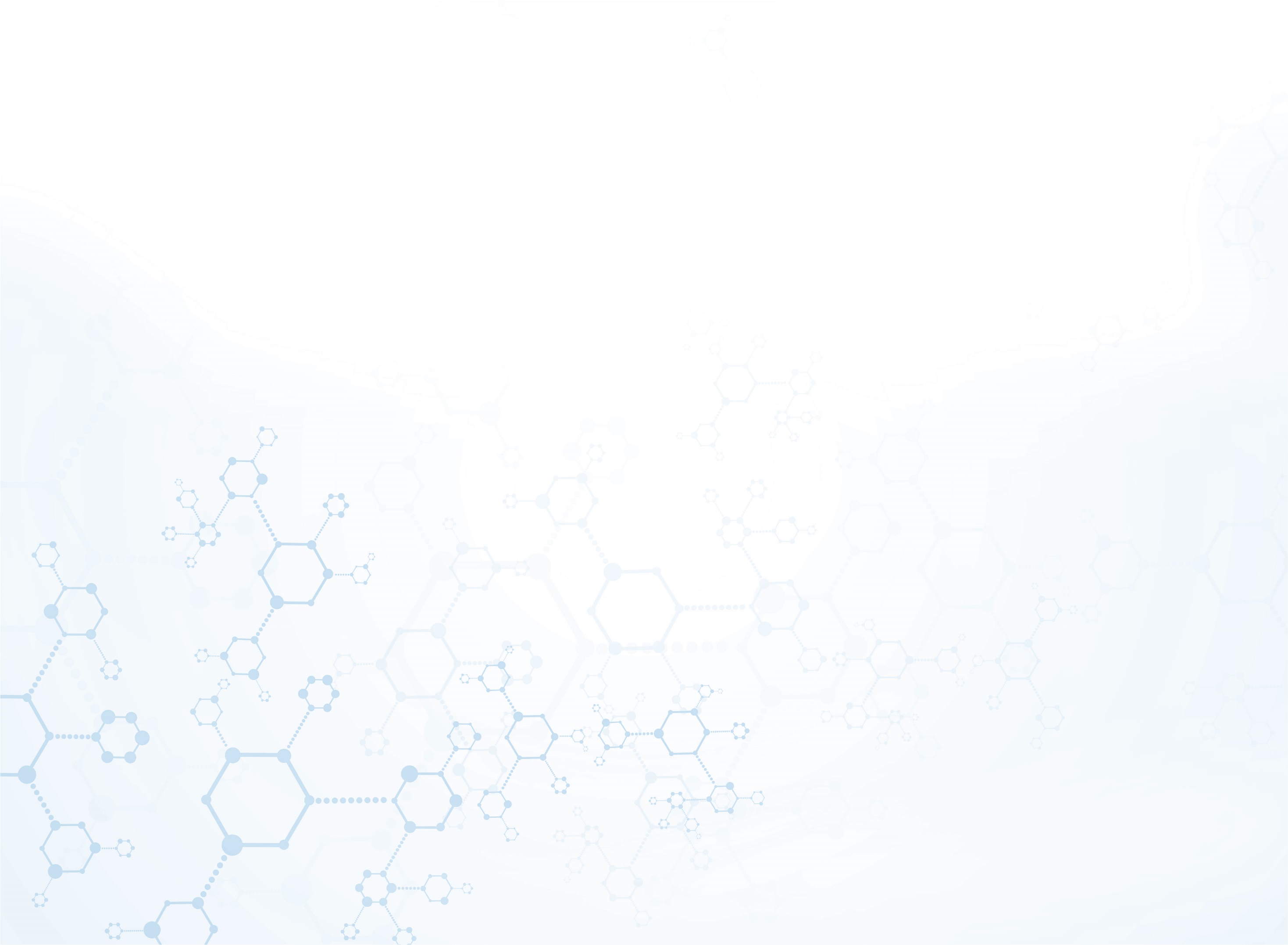 Повышение комфорта пребывания в поликлинике
С целью исключения неудобств для пациентов:
Нахождения больных в одной зоне со здоровыми
Нехватки посадочных мест для ожидания
Отсутствия информации о движении очереди на прием
Отсутствия контроля за состоянием здоровья пациентов, находящихся в очереди, со стороны медицинского персонала
Организованы зоны комфортного ожидания приема дежурного врача, так же  в поликлиниках имеются зоны комфортного пребывания пациентов.
Положительный эффект от организации зон комфортного ожидания:
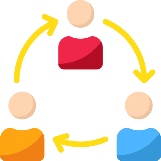 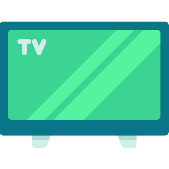 Разделены потоки здоровых 
и болеющих пациентов
Информирование пациентов о движении «живой» очереди через информационное табло
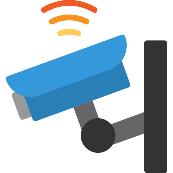 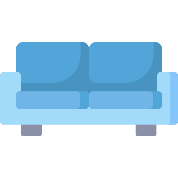 Создано достаточно посадочных мест для ожидания приема
Визуальный контроль пациентов, 
находящихся в очереди
11
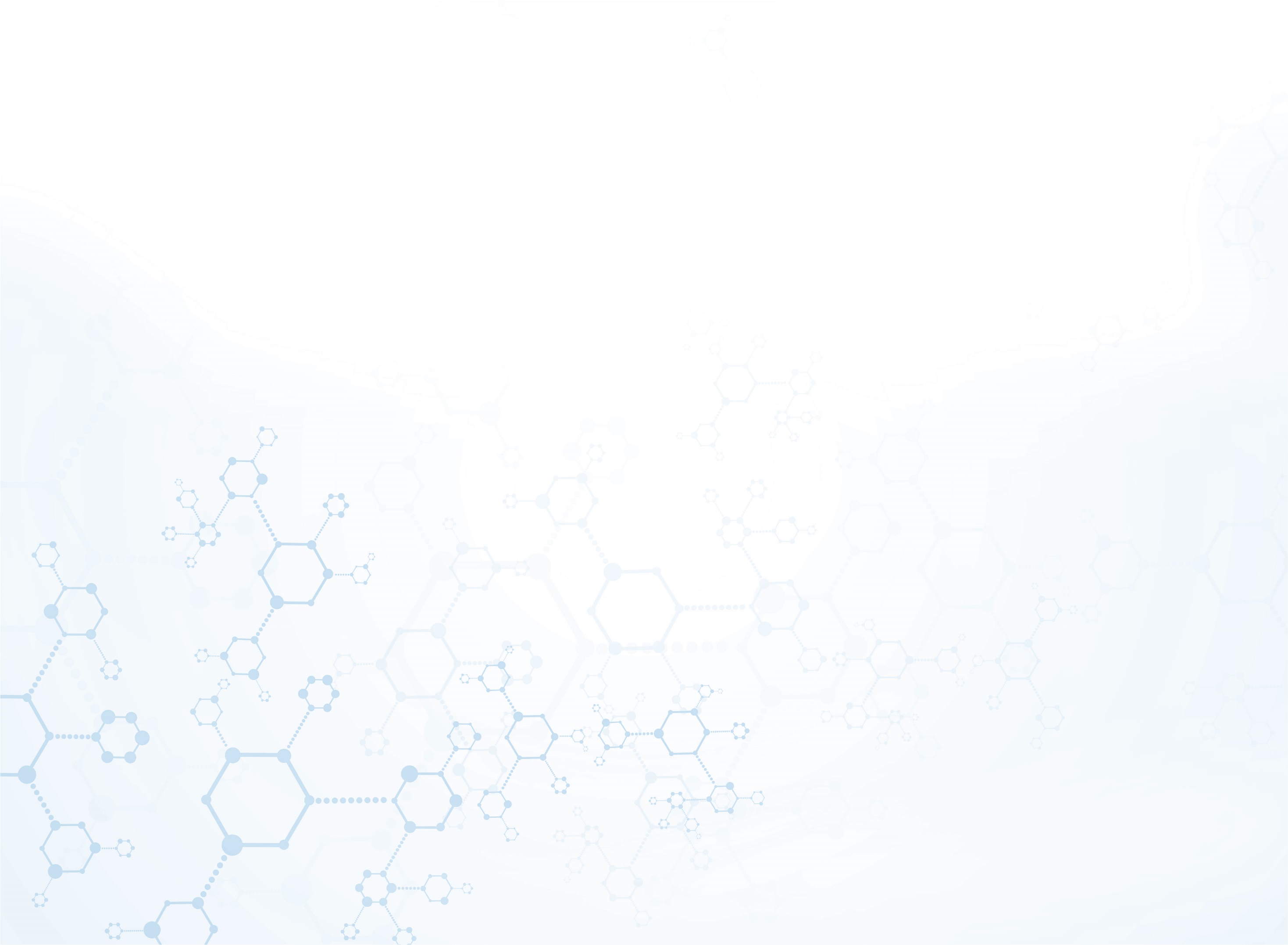 Работа по рассмотрению жалоб и обращений граждан
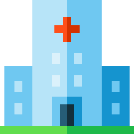 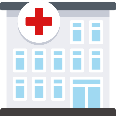 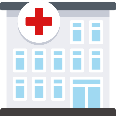 ГП № 9 
Главное здание
ГП № 9
Филиал 1
ГП № 9
Филиал 2
232
176
169
Число обращений 
за 2019 год
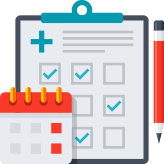 Все обращения пациентов рассматриваются в индивидуальном порядке
В случае негативного содержания обращения, специалисты поликлиники вступают в диалог с пациентом и детализируют проблему для ее решения
Изучаются предложения граждан по улучшению работы поликлиники, руководство использует обратную связь от пациентов для совершенствования оказания медицинской помощи
12
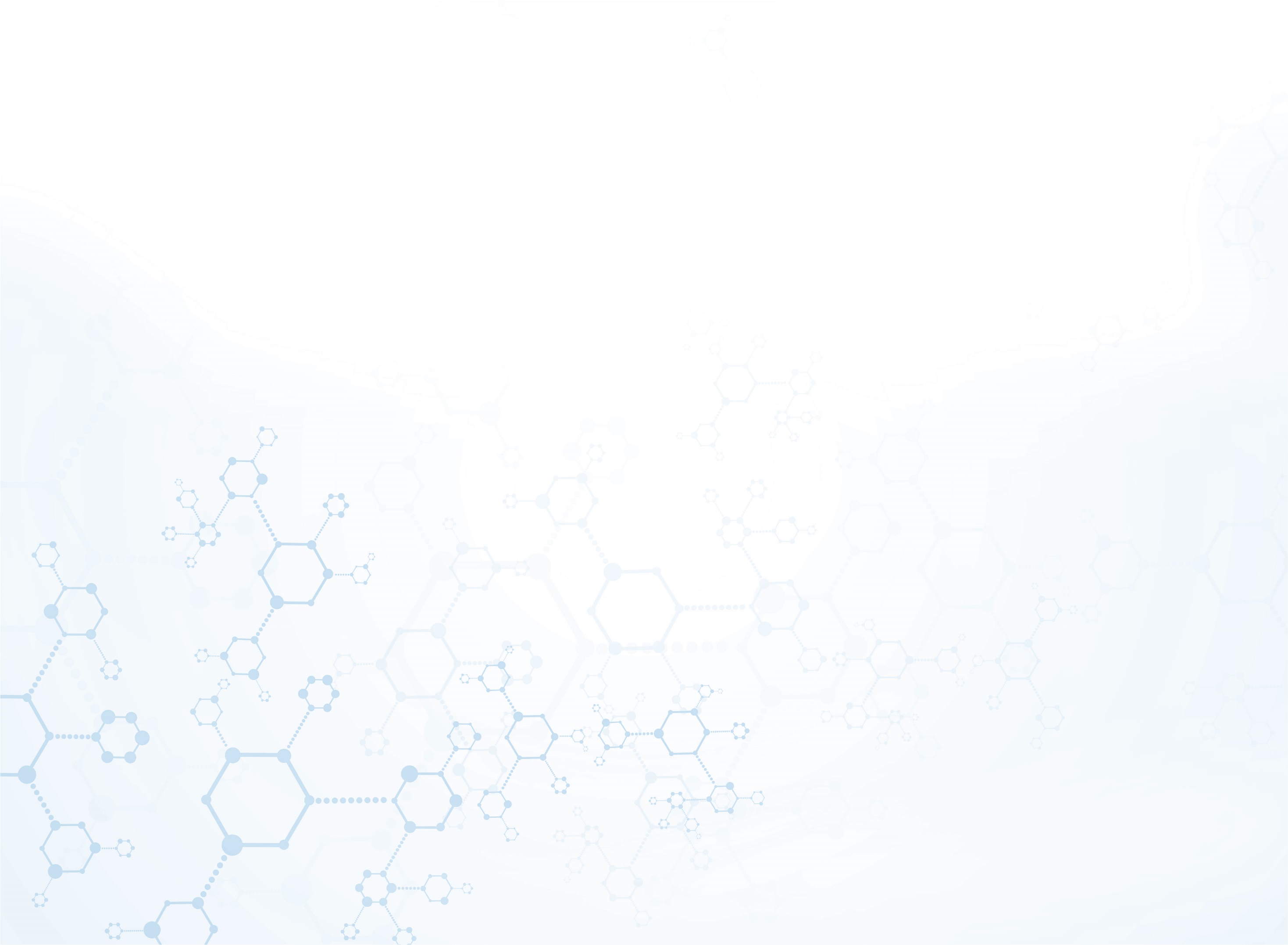 Слайд предлагается убрать, поскольку опросы пациентов в том виде, в каком это было до 2018 года уже не проводятся системой ЕМИАС, соответственно данные к нам более не приходят.

Результат опроса пациентов в 2019 году
За 2018 год
Динамика результатов опросов удовлетворенности посещением поликлиники, тыс.
Проведено приемов
ХХХХХХХ


Отправлено анкет пациентам
ХХХХХХХ (ХХ,Х%)


Получено анкет 
ХХХХХХХ (ХХ,Х%)
66,1
64,1
66,4
63,2
62,4
61,1
58,1
58,1
54,2
56,3
52,3
52,2
Удовлетворены (78%)
Скорее не удовлетворены (8%)
712 тыс. 
ответов
Не удовлетворены (8%)
Затрудняются с ответом (5%)
13
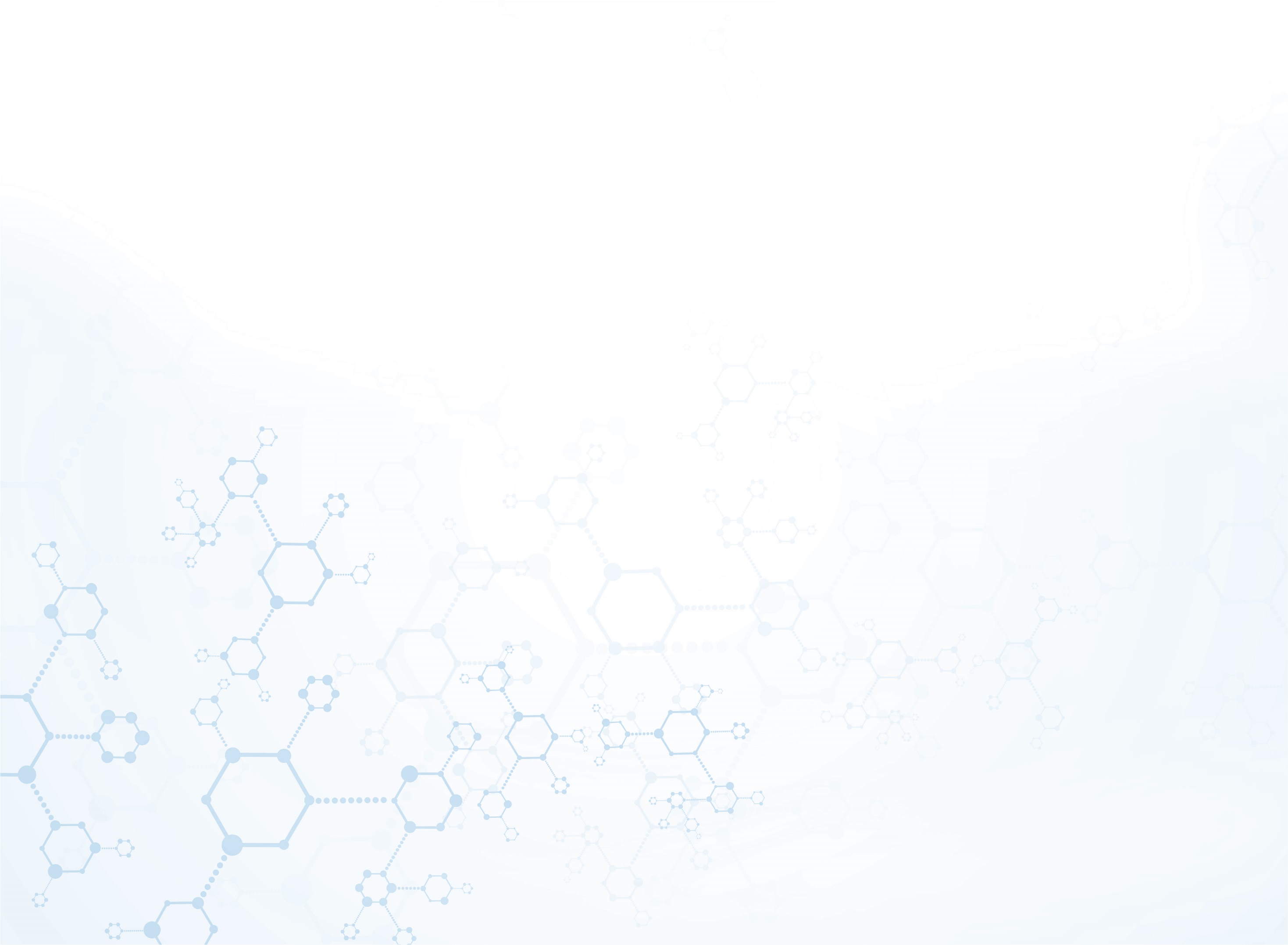 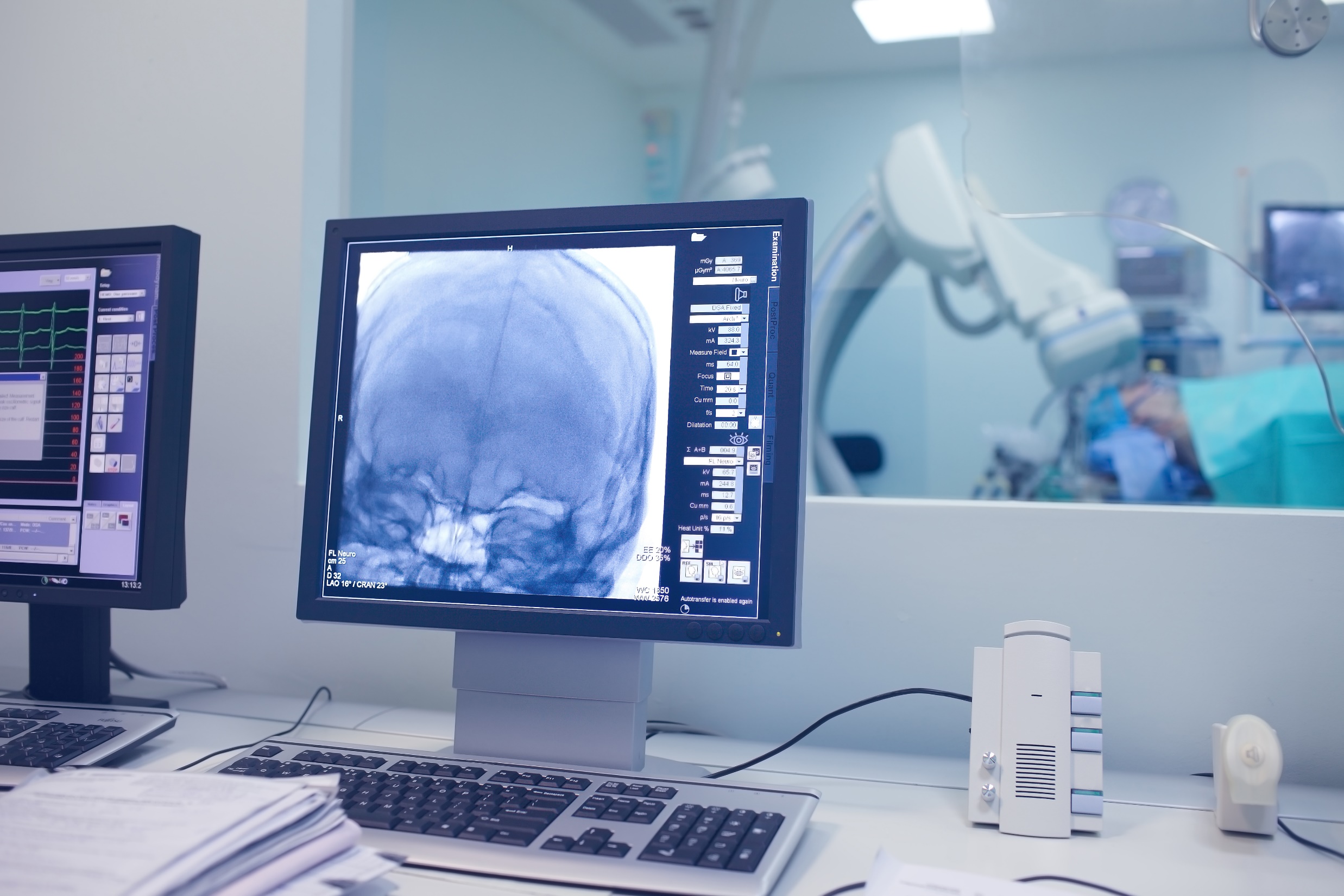 Оборудование поликлиники
КТ 			1 ед.
МРТ 			1 ед.
Денситометры 		1 ед.
Рентгены 		5 ед.
Флюорографы 		3 ед.
УЗИ 			13 ед.
 Из них экспертного класса 	5 ед.
Холтер                                10 ед. 
СМАД                                 5 ед.
14
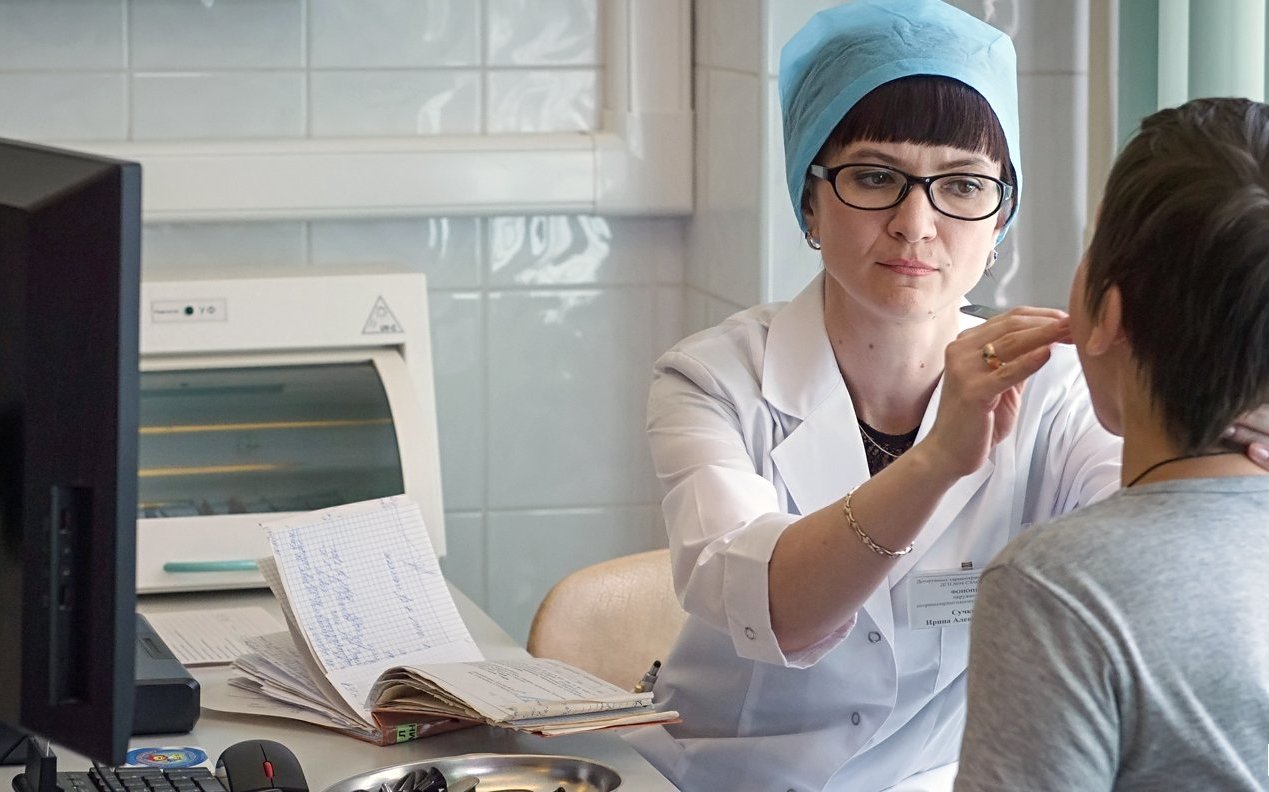 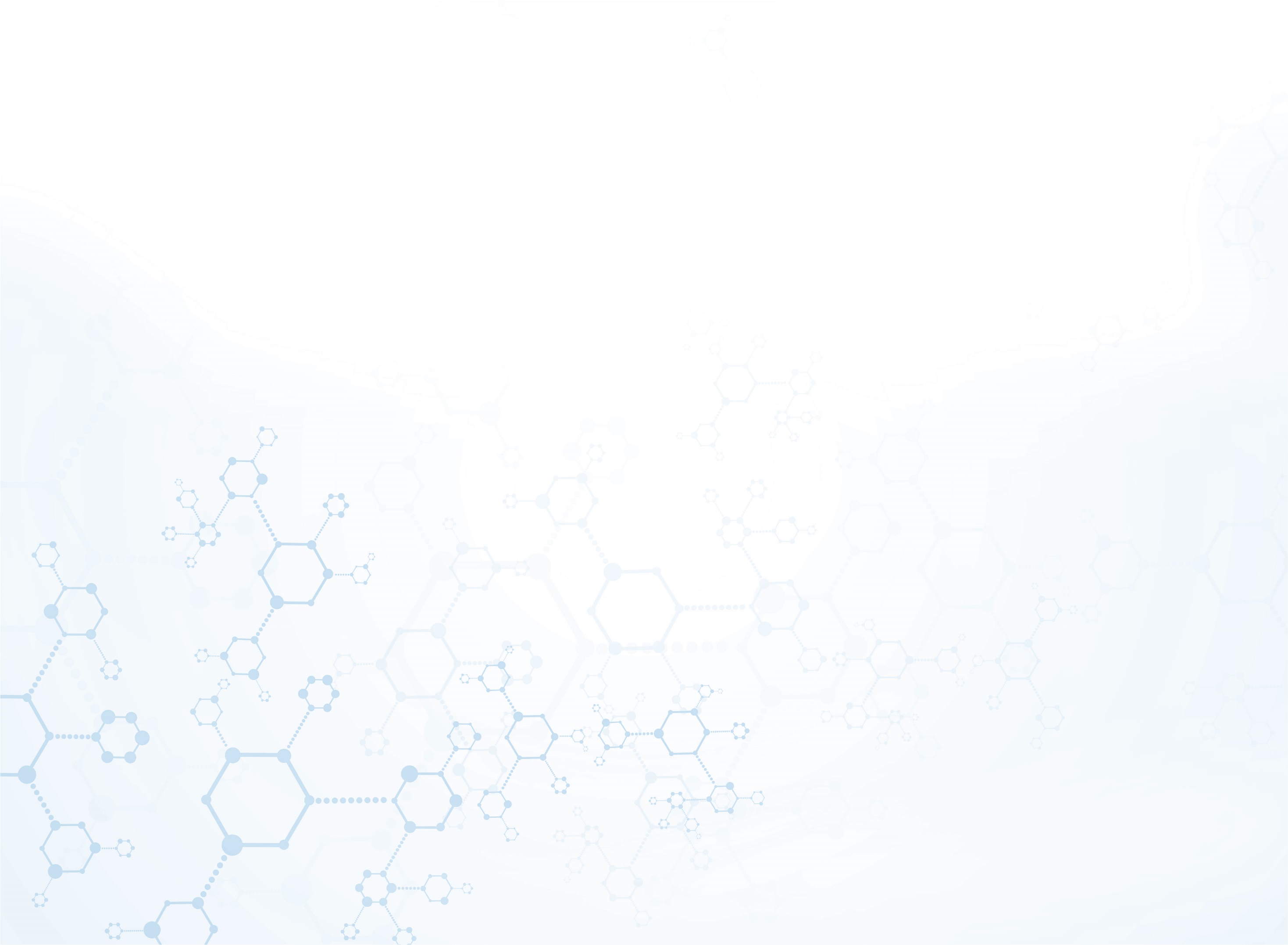 Медицинские организации оказывают помощьпо различным профилям
Аллергология-иммунология, пульмонология
Гастроэнтерология
Инфекционные заболевания
Кардиология
Колопроктология
Неврология
Терапия
Оториноларингология
Офтальмология
ФТЛ, ЛФК, рефлексотерапия
Хирургия
Урология
Эндокринология
Ревматология
Онкология
Гериатрия
Травматология и ортопедия
15
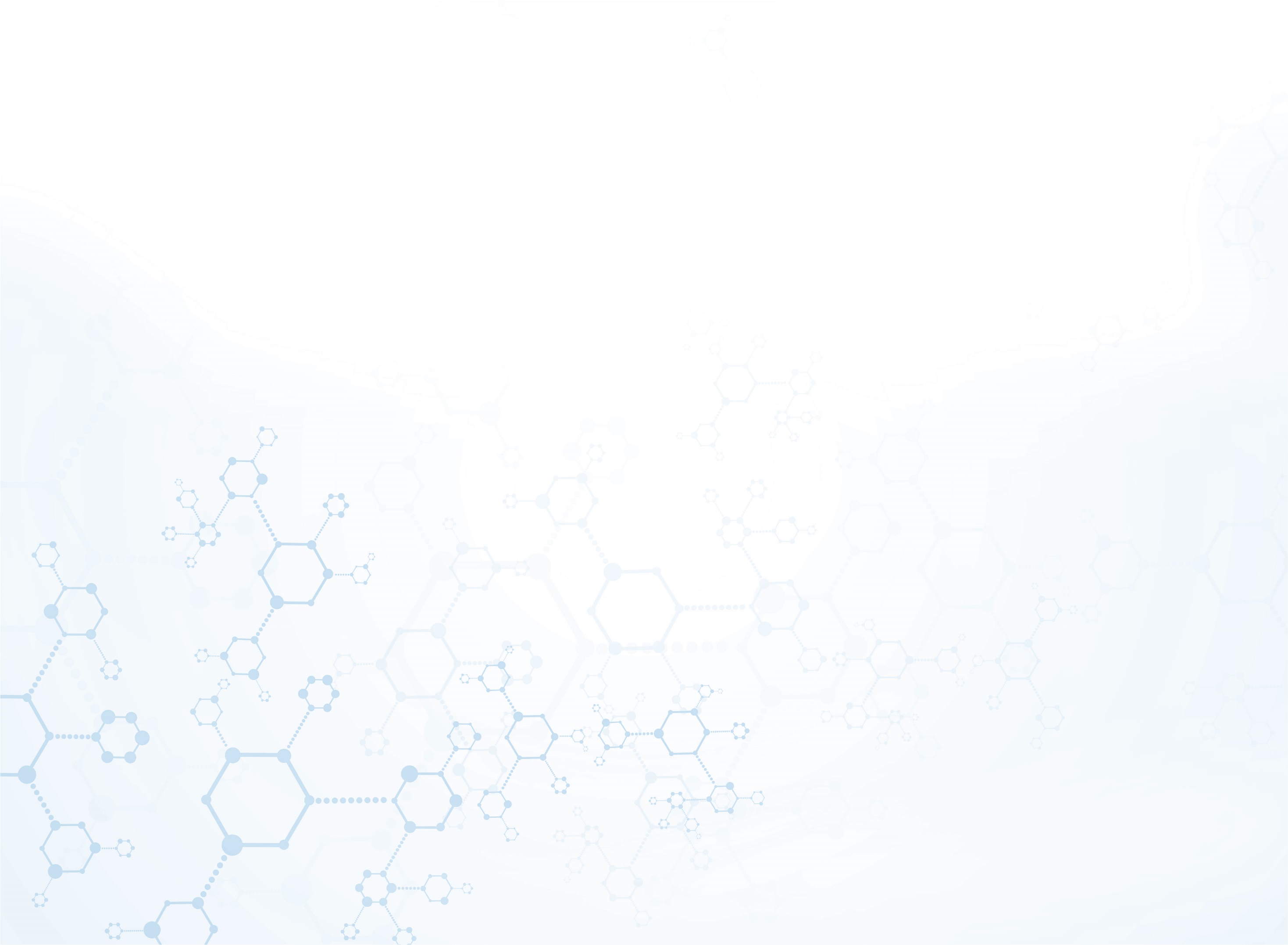 Кадры 2019 года
235,5
ставок всего
257,5
ставок всего
152,5
ставок всего
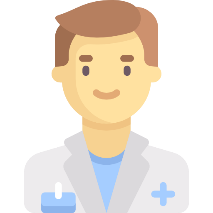 За 2019 год было нанято 144 человек
Повышение квалификации прошли 267 человек
16
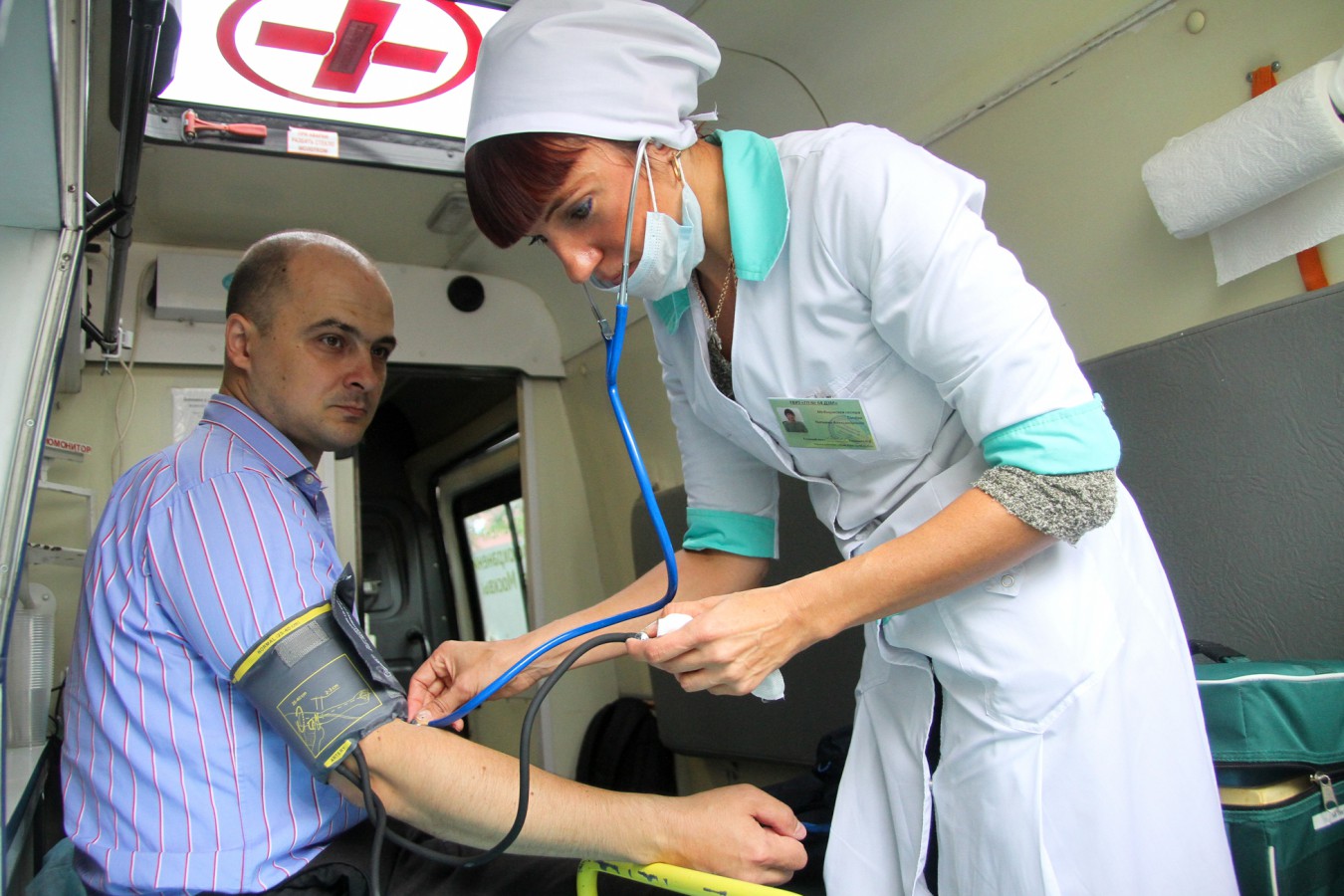 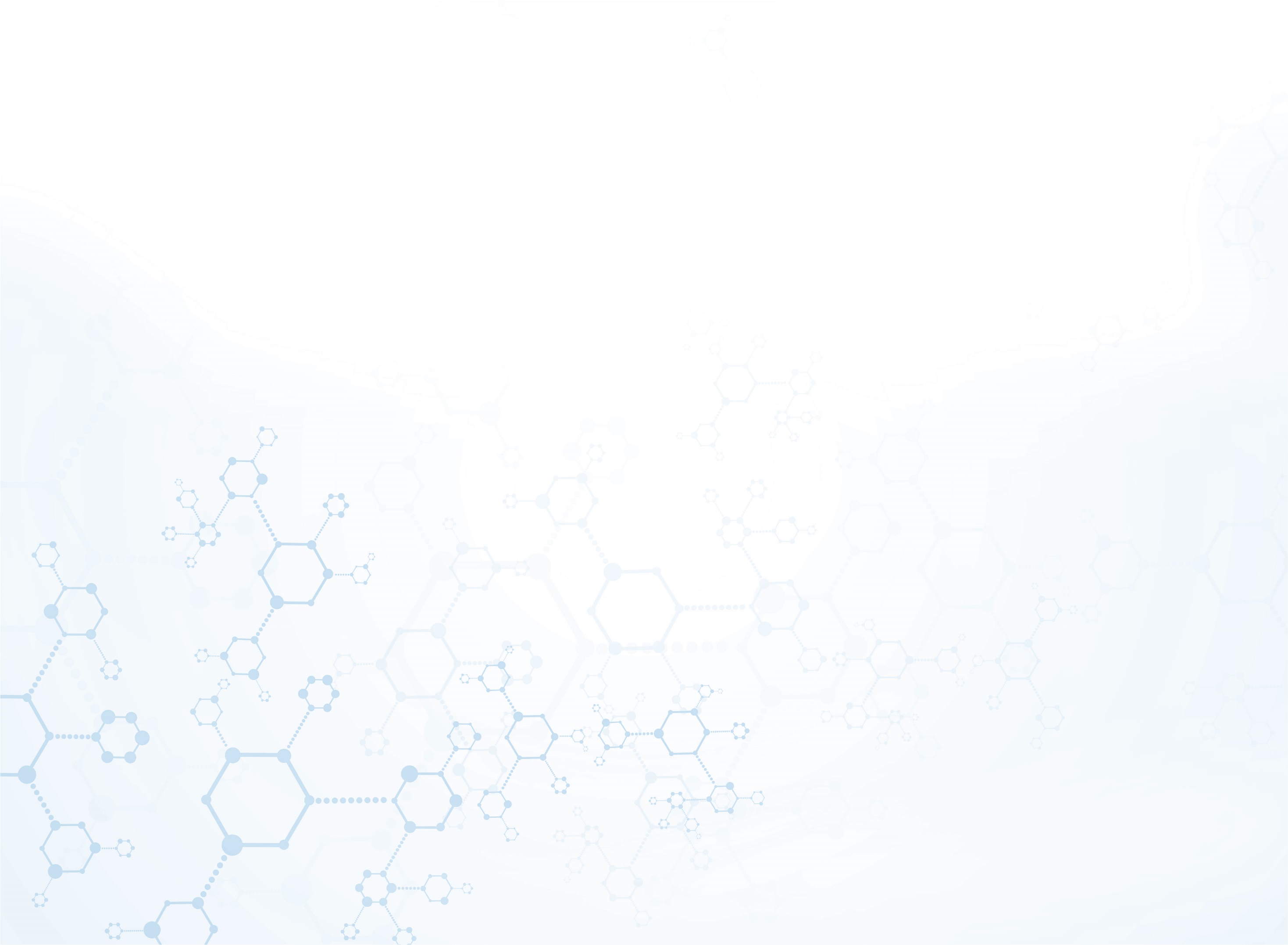 Участие в массовых акциях
Акция, приуроченная к Всемирному дню борьбы с раковыми заболеваниями
Акция, приуроченная к Всемирному дню иммунитета
Акция, приуроченная к Всемирному дню борьбы с туберкулезом
Акция, приуроченная к Всемирному дню без табака
Акция, приуроченная к Международному дню борьбы с наркоманией
Акция, приуроченная к Всемирному дню борьбы с гепатитом
Акция, приуроченная к Всероссийскому дню семьи, любви и верности
Акция, приуроченная к Всемирному дню борьбы с артериальной гипертонией
Акция, приуроченная к дню города Москвы
Акция, Врачи Москвы – Ветеранам
Акция, приуроченная к Всемирному дню борьбы против глаукомы
Акция, приуроченная к Всероссийскому дню трезвости и борьбы с алкоголизмом
Акция, приуроченная к Всемирному дню сердца
Акция, приуроченная к Международному дню пожилых людей
Акция, приуроченная к Всемирному дню борьбы с инсультом
Акция, приуроченная к Всемирному дню борьбы с гепатитом
Акция, приуроченная к Всемирному дню здоровья
Акция, приуроченная к Международному дню памяти жертв СПИДа
Акция, приуроченная к Всемирному дню инвалидов
Проект «Здоровая москва»
17
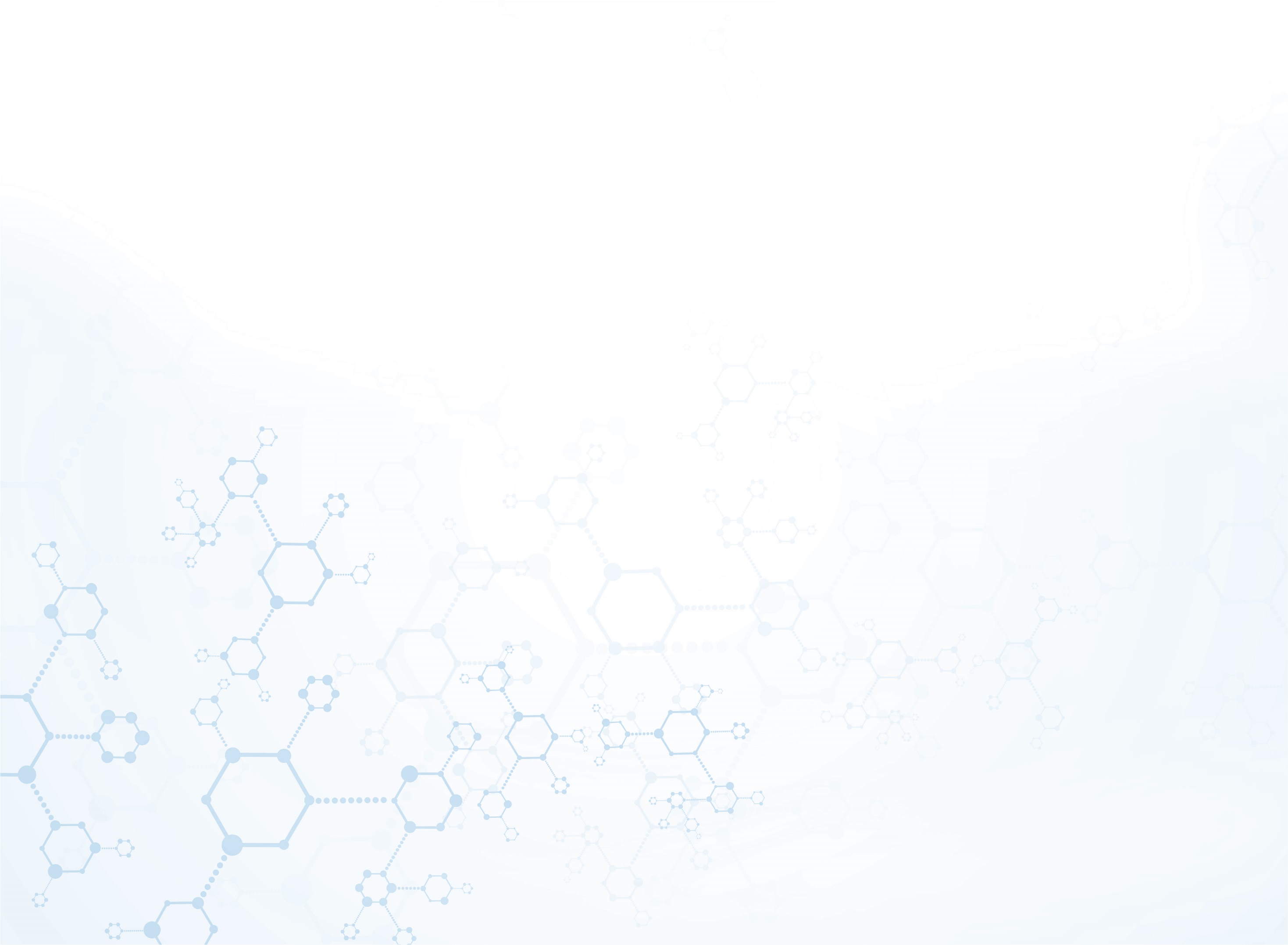 Мероприятия в поликлиниках, реализованные в 2019 году
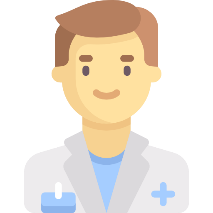 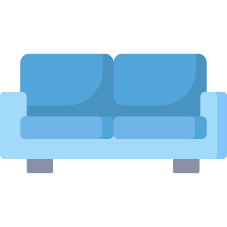 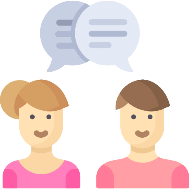 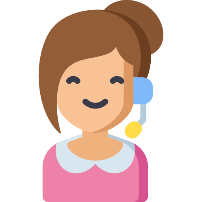 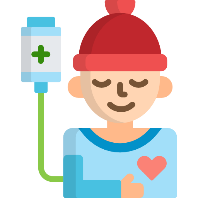 Предлагается УБРАТЬ в связи со статистическим снижением доступности по терапии за 2019
Открытая информационная среда
Оптимизация работы поликлиники
Повышение комфорта пребывания
Систематизация работы с хроническими больными
Оптимизирована работа Call-центра
Развит справочно-информационный отдел и входная группа
В службу вызова на дом внедрена система «Мобильный АРМ», все врачи обеспечены планшетами с доступом в ЕМИАС
Внедрение «ЦЛС» в ЕМИАС
Внедрение «Всеобщей диспансеризации» в ЕМИАС
Внедрение «Инструментальной диагностики» в ЕМИАС
Внедрение интерфейса «Нового врача» в ЕМИАС
Начало работ по внедрению «ЭЛН» в ЕМИАС
Оперативный мониторинг работы МО с помощью системы видеонаблюдения и отзывов пациентов в интернете
Создана унифицированная система навигации
Созданы зоны комфортного ожидания приема дежурного врача
Увеличение доли врачей общей практики
Внедрение дежурного врача общей практики
Внедрены выделенные врачи для пациентов со множественными хроническими заболеваниями
Создана служба патронажного ухода за маломобильными пациентами
Возможность записи к терапевтам улучшилась на ХХ%

Возможность записи к специалистам 1-го ур. улучшилась на ХХ%
В проекте участвуют 
4651 пациентов
12 врачей
12 медсестер
18